X
우편함
10 / 100
모두 받기
선물함
뽑기권
열쇠
트로피
받기
받기
받기
받기
받기
캐릭터
섬네일
캐릭터
섬네일
캐릭터
섬네일
캐릭터
섬네일
캐릭터
섬네일
잘생겨서피곤해요(수호자)
행동력 20개을(를) 보냈습니다.
잘생겨서피곤해요
행동력 20개을(를) 보냈습니다.
잘생겨서피곤해요
행동력 20개을(를) 보냈습니다.
잘생겨서피곤해요
행동력 20개을(를) 보냈습니다.
잘생겨서피곤해요
행동력 20개을(를) 보냈습니다.
남은 보관 기간
2일 23시간
남은 보관 기간
2일 23시간
남은 보관 기간
2일 23시간
남은 보관 기간
2일 23시간
남은 보관 기간
2일 23시간
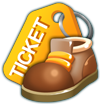 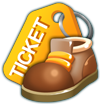 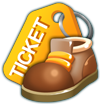 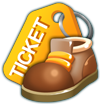 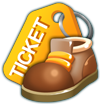 20
20
20
20
20
X
우편함
10 / 100
선물함
뽑기권
열쇠
트로피
받기
캐릭터
섬네일
잘생겨서피곤해요
상급 무기뽑기권 1개을(를) 보냈습니다.
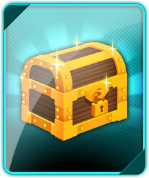 남은 보관 기간
2일 23시간
상급 무기
X
우편함
10 / 100
선물함
뽑기권
열쇠
트로피
받기
캐릭터
섬네일
잘생겨서피곤해요
상급 무기뽑기권 1개을(를) 보냈습니다.
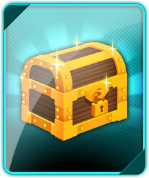 남은 보관 기간
2일 23시간
상급 무기
받기
캐릭터
섬네일
잘생겨서피곤해요
상급 무기뽑기권 1개을(를) 보냈습니다.
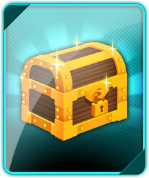 남은 보관 기간
2일 23시간
상급 무기
모두 받기
입장권
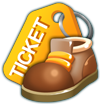 120
확인
모두 받기
골드
젬
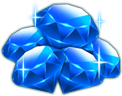 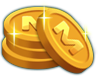 12,000
12,000
확인
모두 받기
골드
젬
무기
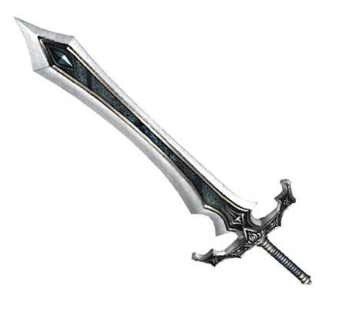 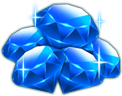 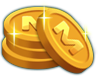 12,000
12,000
아그문트(희귀)
확인
모두 받기
골드
젬
무 기
무 기
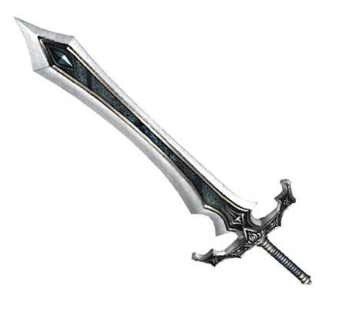 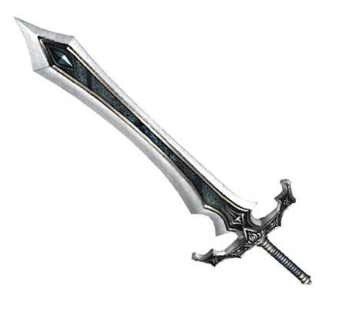 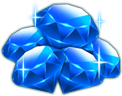 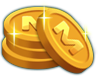 12,000
12,000
아그문트(희귀)
쇠미늘투구(일반)
확인
모두 받기
골드
젬
무 기
투 구
무
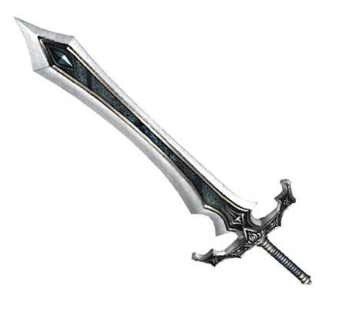 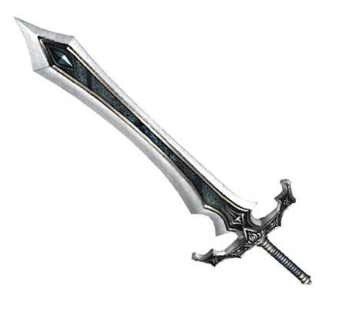 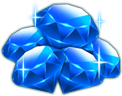 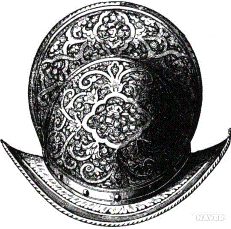 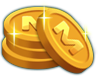 12,000
12,000
아그문트(희귀)
쇠미늘투구(일반)
아
확인
X
우편함
10 / 100
모두 받기
N
N
N
N
선물함
뽑기권
열쇠
트로피
받기
받기
받기
받기
받기
캐릭터
섬네일
캐릭터
섬네일
캐릭터
섬네일
캐릭터
섬네일
캐릭터
섬네일
잘생겨서피곤해요
행동력 20개을(를) 보냈습니다.
잘생겨서피곤해요
행동력 20개을(를) 보냈습니다.
잘생겨서피곤해요
행동력 20개을(를) 보냈습니다.
잘생겨서피곤해요
행동력 20개을(를) 보냈습니다.
잘생겨서피곤해요
행동력 20개을(를) 보냈습니다.
남은 보관 기간
2일 23시간
남은 보관 기간
2일 23시간
남은 보관 기간
2일 23시간
남은 보관 기간
2일 23시간
남은 보관 기간
2일 23시간
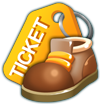 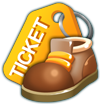 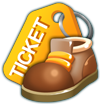 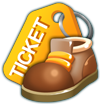 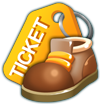 20
20
20
20
20
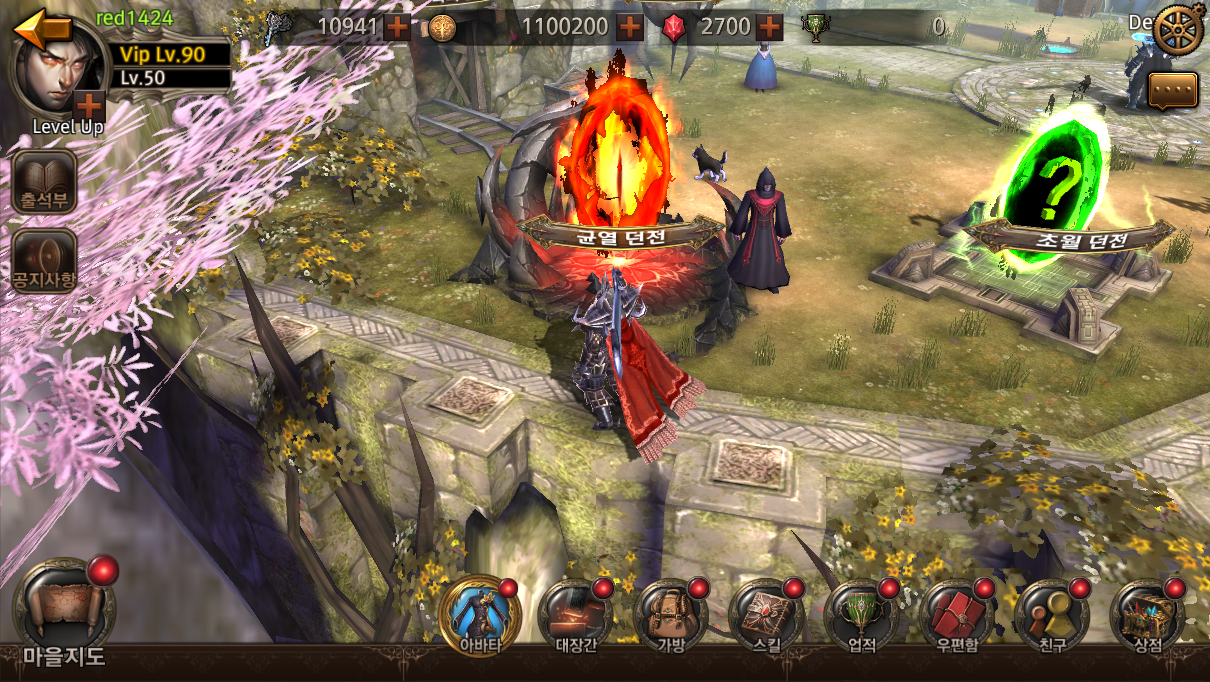 N